Mindfulness for Medical Students
MANOJ JAIN MD MPH
April 27, 2017
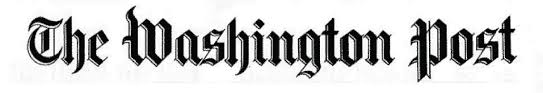 Washington Post:
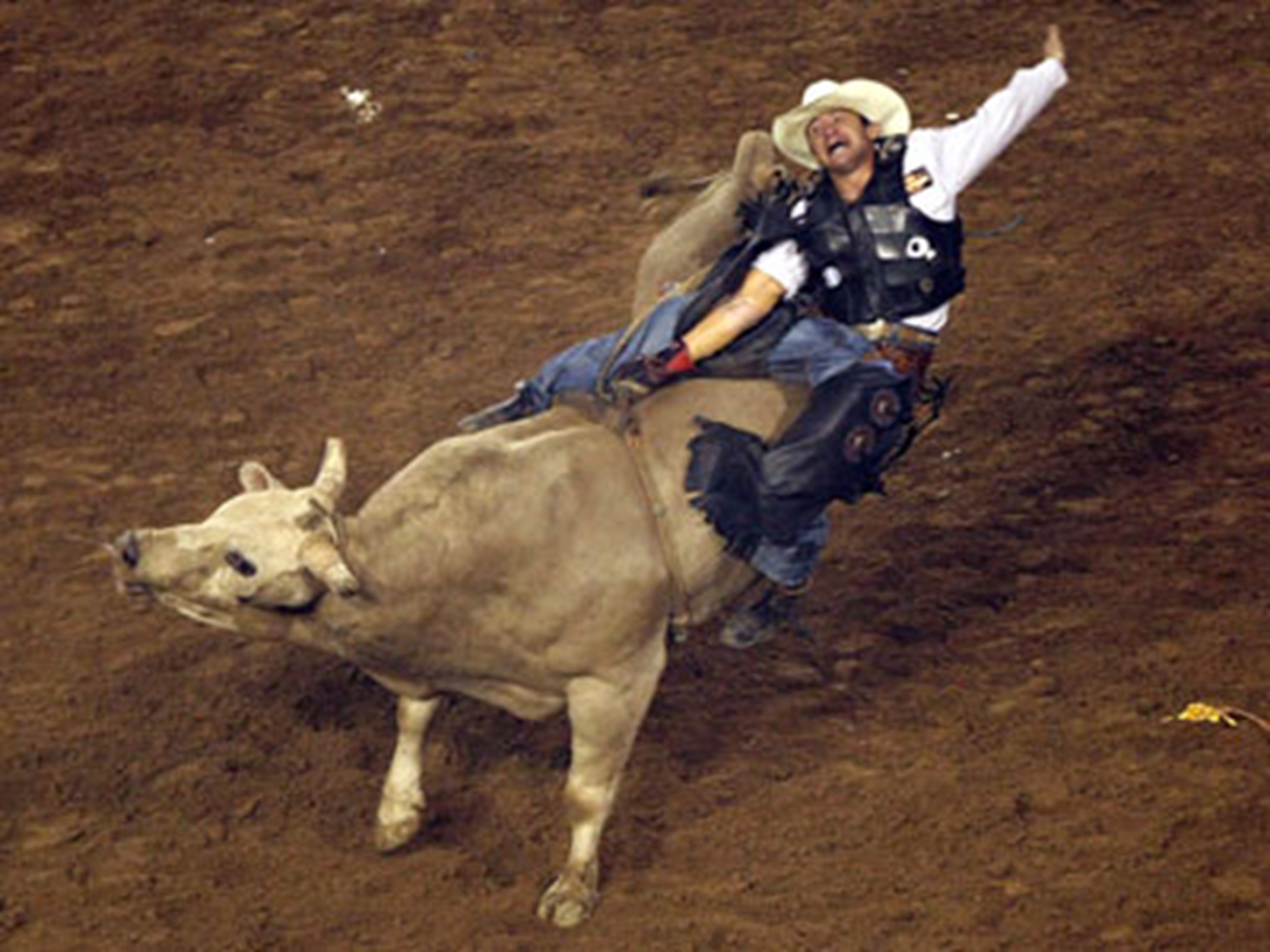 Your Mind
You
We do not seem to be in control our minds.
Relaxation
Attention
Science and Meditation
What is mindfulness and what is meditation?
Mindfulness is a state of moment-to-moment awareness, which emphasizes attention without judgment.
Meditation is a group of practices for cultivating mindfulness, insight, wisdom and compassion.
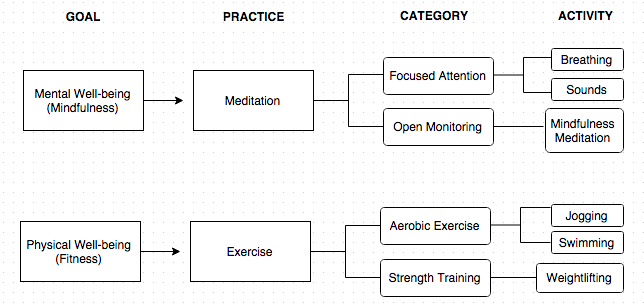 Impact of Mindfulness at 8 week  and at 3-6 month
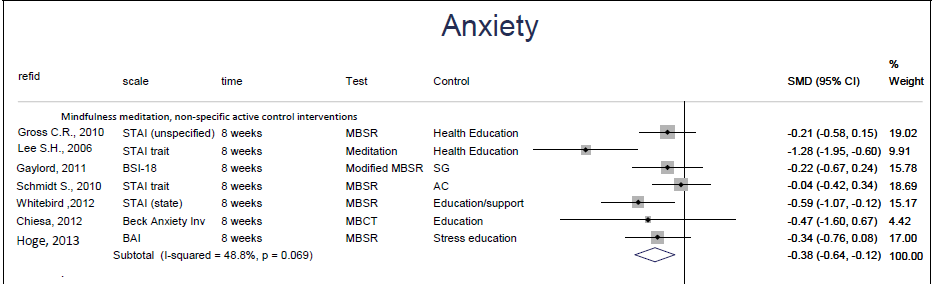 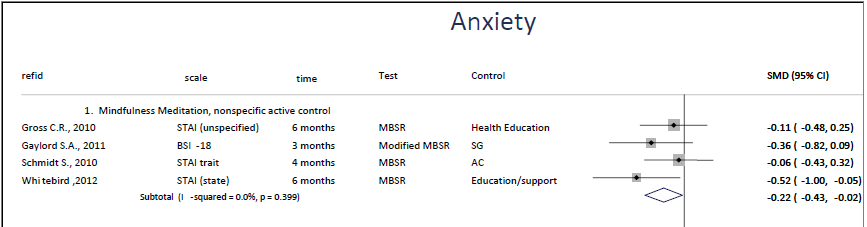 [Speaker Notes: This is a meta-analysis of the short term (8 wk, top) and longer term (3-6 month, bottom) outcomes compared to placebo control.  We find statistically significant effect sizes favoring mindfulness of .38 at 8 wks and .22 at 3-6 months.]
Impact of Mindfulness at 8 week and at 3-6 month
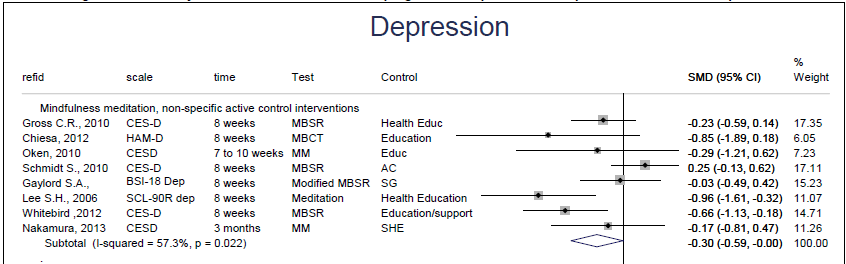 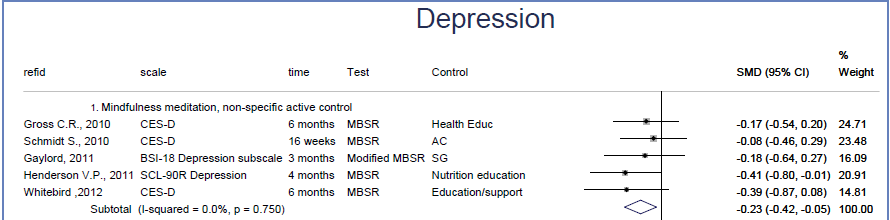 [Speaker Notes: This is a meta-analysis of the short term (8 wk, top) and longer term (3-6 month, bottom) outcomes compared to placebo control.  We find statistically significant effect sizes favoring mindfulness of .30 at 8 wks and .23 at 3-6 months.]
Impact of Mindfulness at 8-10 week on pain
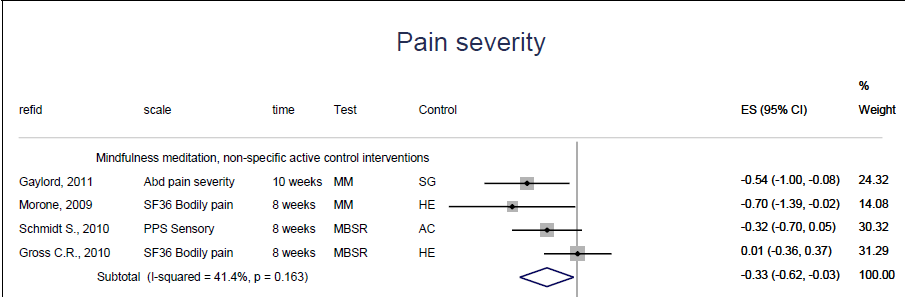 [Speaker Notes: This is a meta-analysis of the pain outcomes, showing an effect size of .33.]
Empathy Score over 4 years Medical School
Empathy Score over 4 years in Male and Medical School
Does Meditation Make You More Compassionate?
8 weeks of meditation increased compassionate response from 16% to 50%.
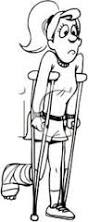 4 C’s of Being a Good Doctor
Competent
Communicative
Compassionate
Convenient
CONTACTS
www.AdvacingMindfulness.com
@MJainMD Twitter 
www.MJainMD.com